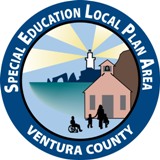 The IEP and the Role of the General Education TeacherVentura County SELPA2016
“…no one with a disability can be excluded from participating in federally funded programs or activities, including elementary, secondary or postsecondary schooling.”
                                                                                                 -Terri Mauro
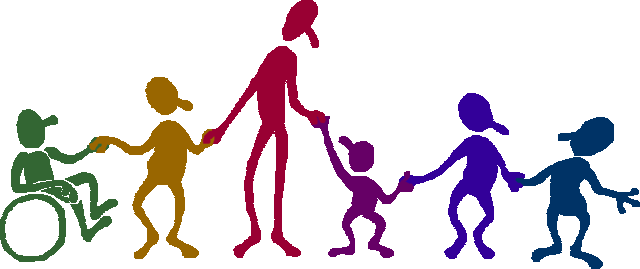 Responsibilities of the General Education Teacher
The IEP  is a legal document that must be followed
Know the eligibility for the student
Consult with case manager about typical characteristics, strengths and weaknesses
Utilize evidence-based practices for instruction related to the eligibility
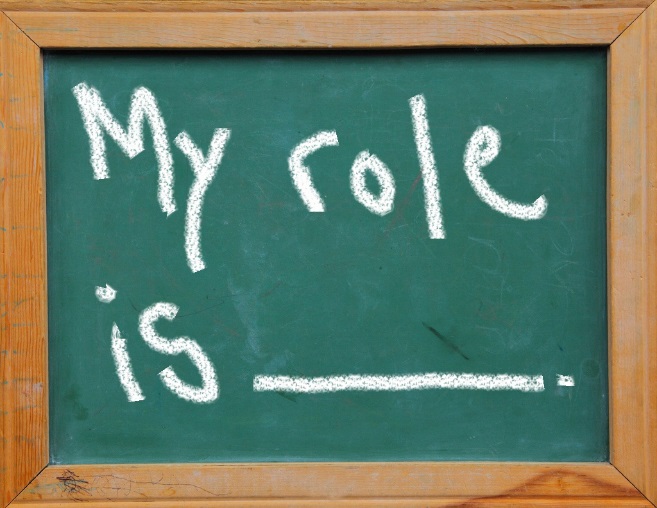 Responsibilities of the General Education Teacher
Review student’s IEP:
 Accommodations/modifications
 Goals to be worked on
Behavior plan
Services
 Attend the IEP meetings
[Speaker Notes: You are responsible for knowing the accommodations/modifications a student has on the IEP and you are responsible for implementing them.]
Prior to the IEP Meeting
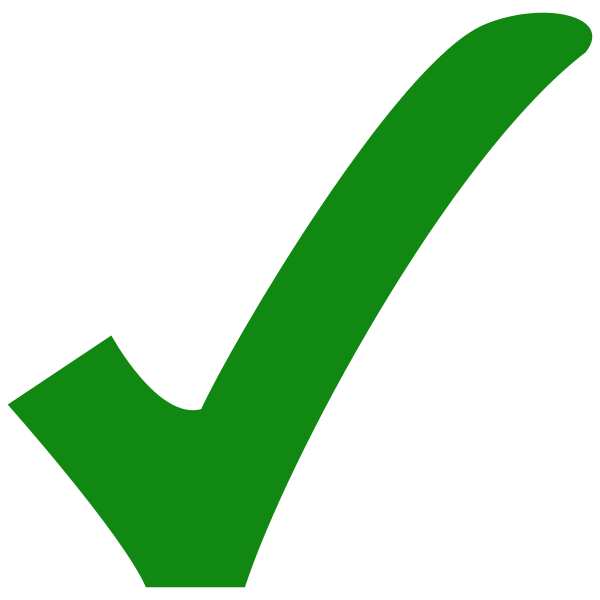 Review the accommodations/modifications
Be able to demonstrate how you are providing them in your class
This is the main area in which general ed teachers get questioned
Review all grade categories: 
Homework
Class work 
Test scores
Other work
Determine student’s strengths, weaknesses, behavior and social skills
Prior to the IEP Meeting
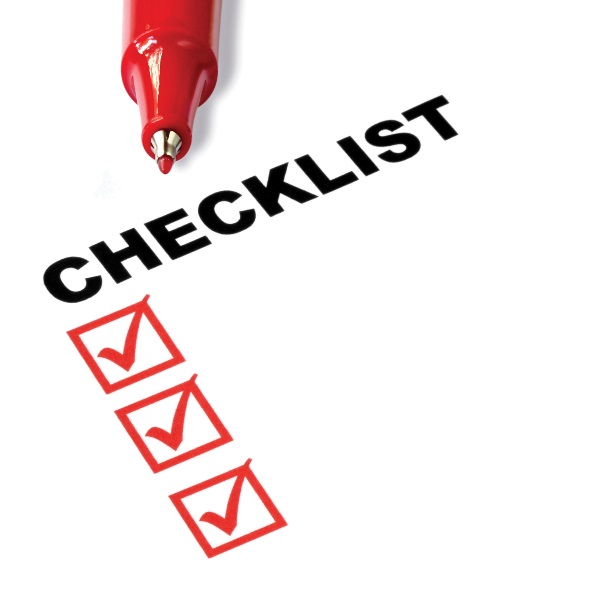 Collect data and/or work samples to document how student is performing on the goals relevant to your class

Plan to stay for the whole meeting

Consult with case manager on  progress to date and any other concerns related to academics or behavior
[Speaker Notes: Bring your data/work samples to the meeting
If you have concerns about how the student is functioning in your class, share these concerns with the case manager before the IEP meeting. You may need to collaborate and ensure all components of the IEP are being implemented.]
During the IEP Meeting
1) Be an active participant
2) Ask questions
3) Make sure any accommodations/modifications discussed      can be implemented in your class…but be creative and flexible!
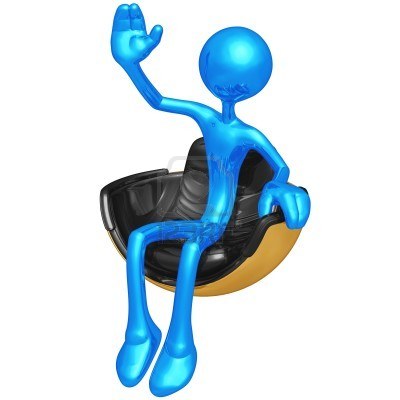 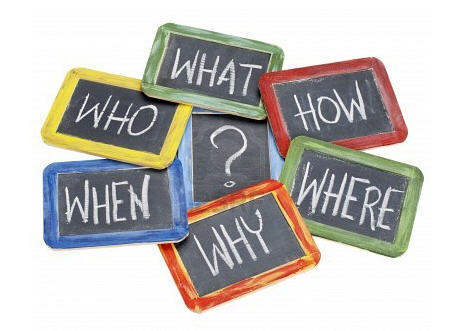 7
After the IEP Meeting
Consult with case manager on the following:

Accommodations/Modifications
Goals 
Behavior plan
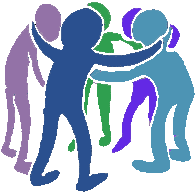 8
[Speaker Notes: You will receive a copy of the IEP after the meeting.]
Ongoing Responsibilities
Continue to consult with case manager on progress and any issues or concerns
Collect data/work samples
Be a team player
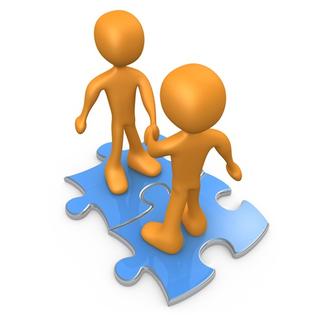 Questions????
Thank you to the team!
Joann DellaGatta, SELPA
Dedra Dobson, Santa Paula
Debbie Erickson, Ventura
Andrea Heisser, SVUSD
Regina Reed, SELPA